RUTA DE TRABAJOLENGUAJE Y COMUNICACIÓN
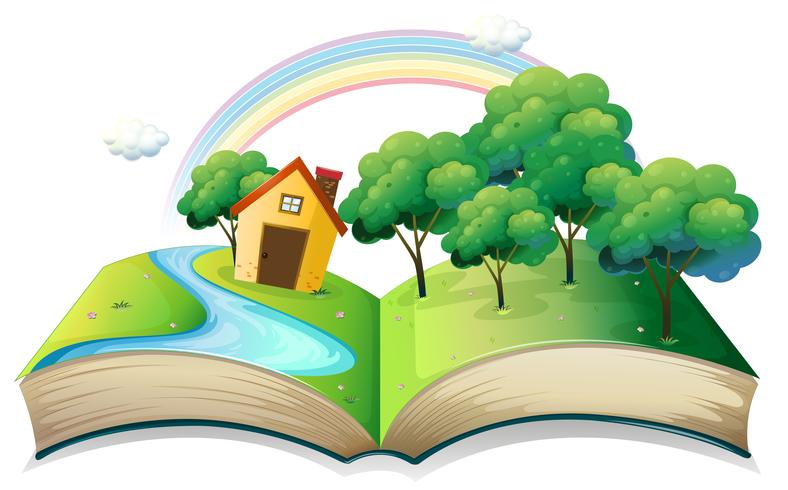 2º BÁSICO
SEMANA 10 AL 14 DE MAYO
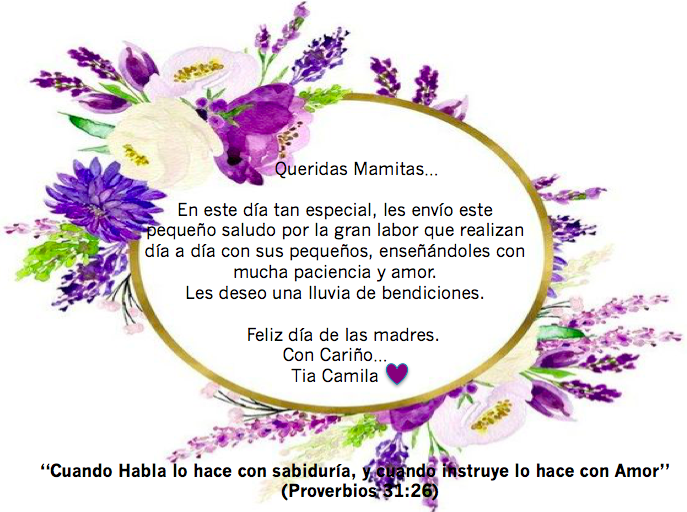 LIBRO LEO PRIMERO2º BÁSICO (TOMO 1)
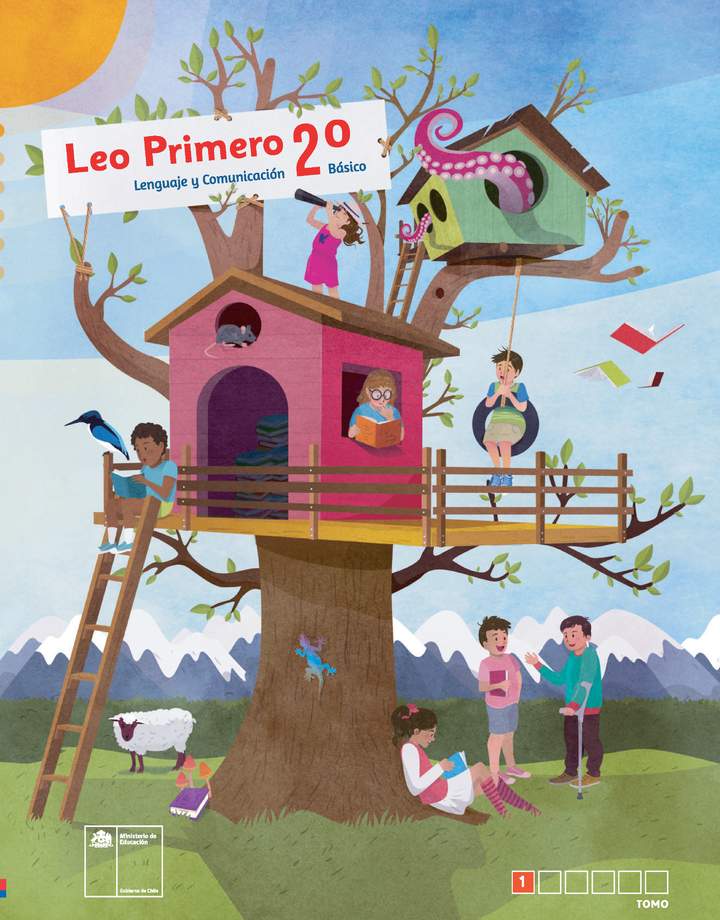 CLASE 23 Y 24

PÁGINAS A TRABAJAR
80 - 85
REVISIÓN DE “PRUEBA OBJETIVOS PRIORIZADOS”
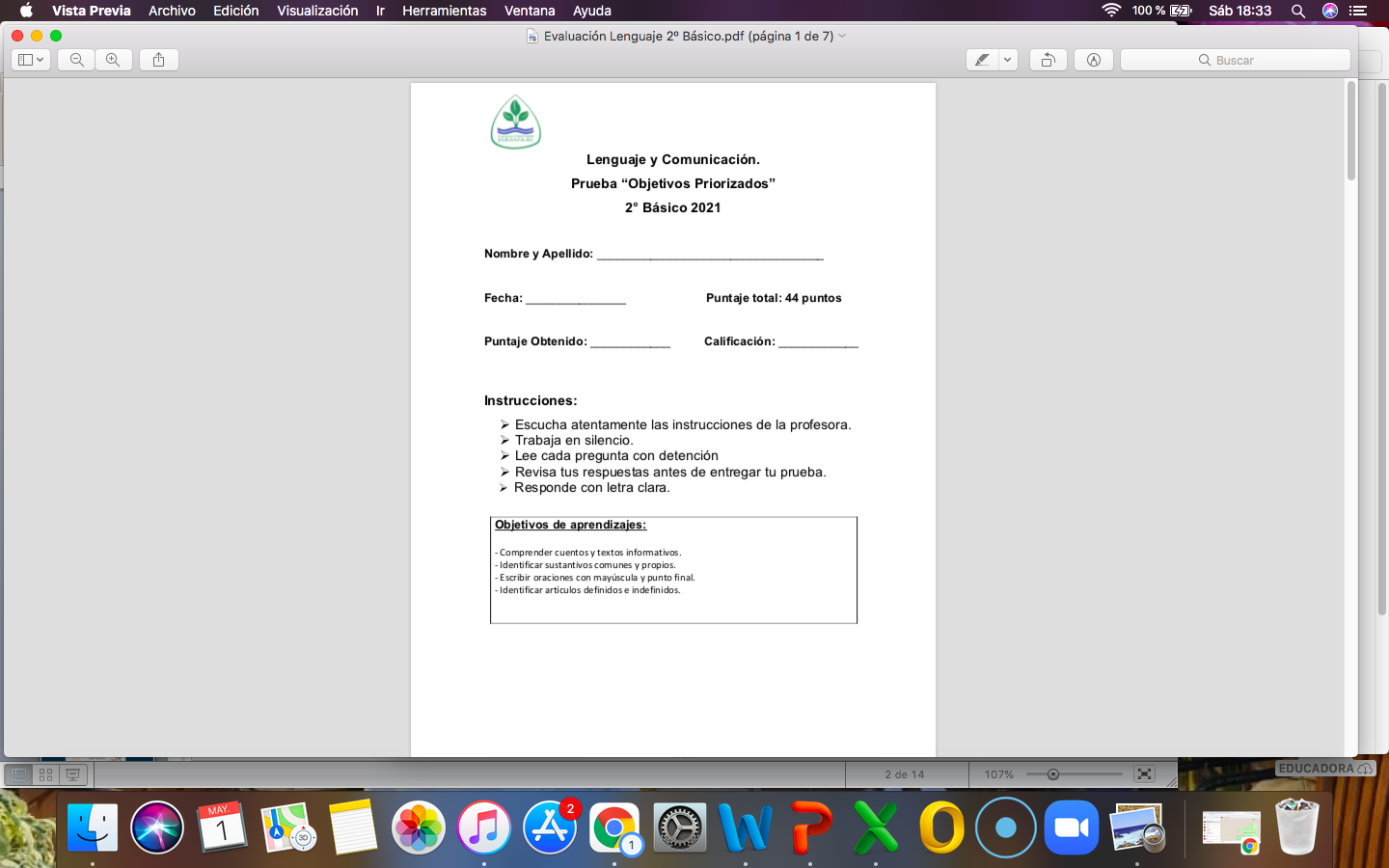 42 PUNTOS
LA PREGUNTA Nº 14…  ES ANULADA
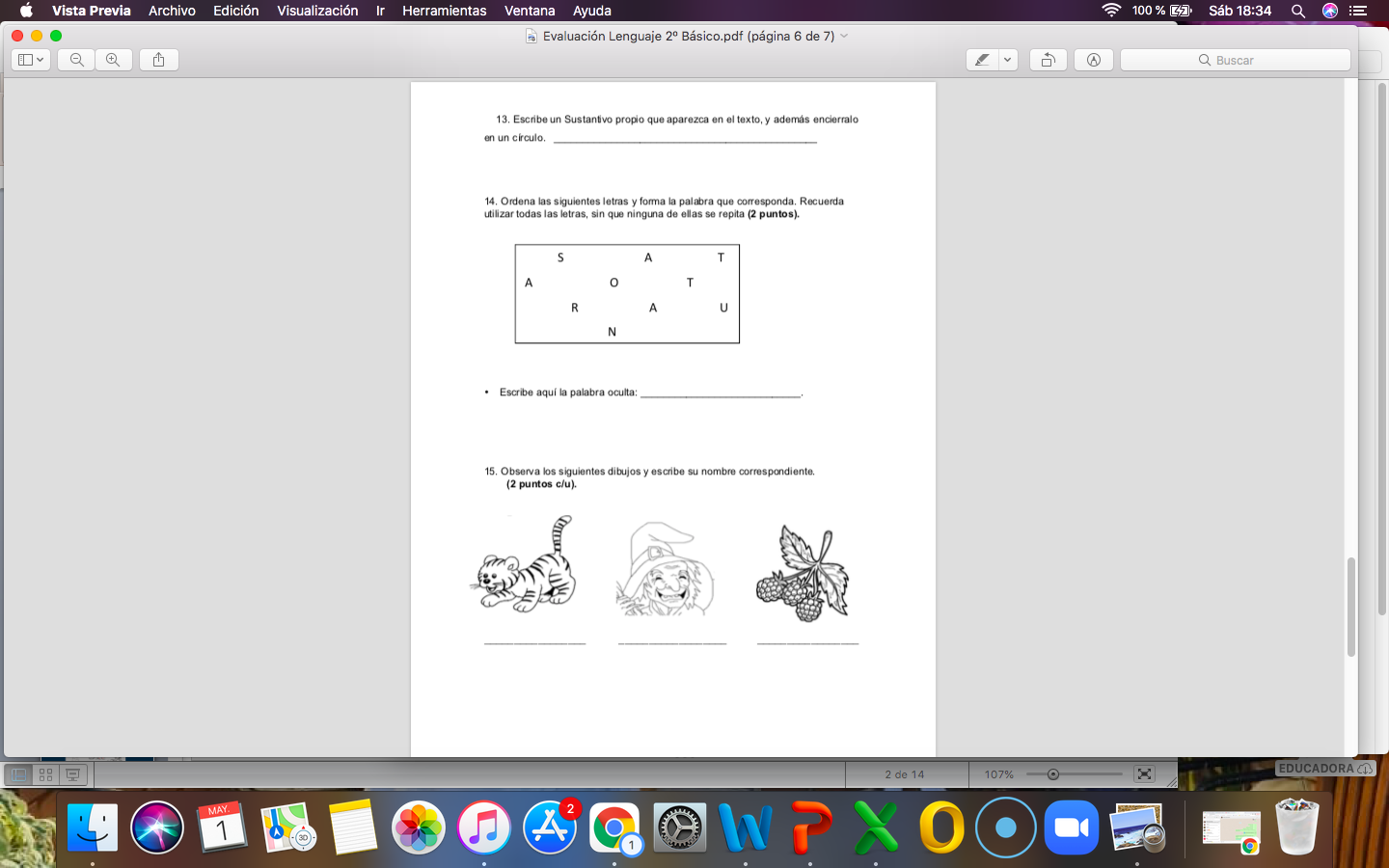 ASTRONAUTA
LA PREGUNTA Nº 17…  ESTÁ CORRECTO EL CONCEPTO “UN”… SE MANTIENE LA RESPUESTA
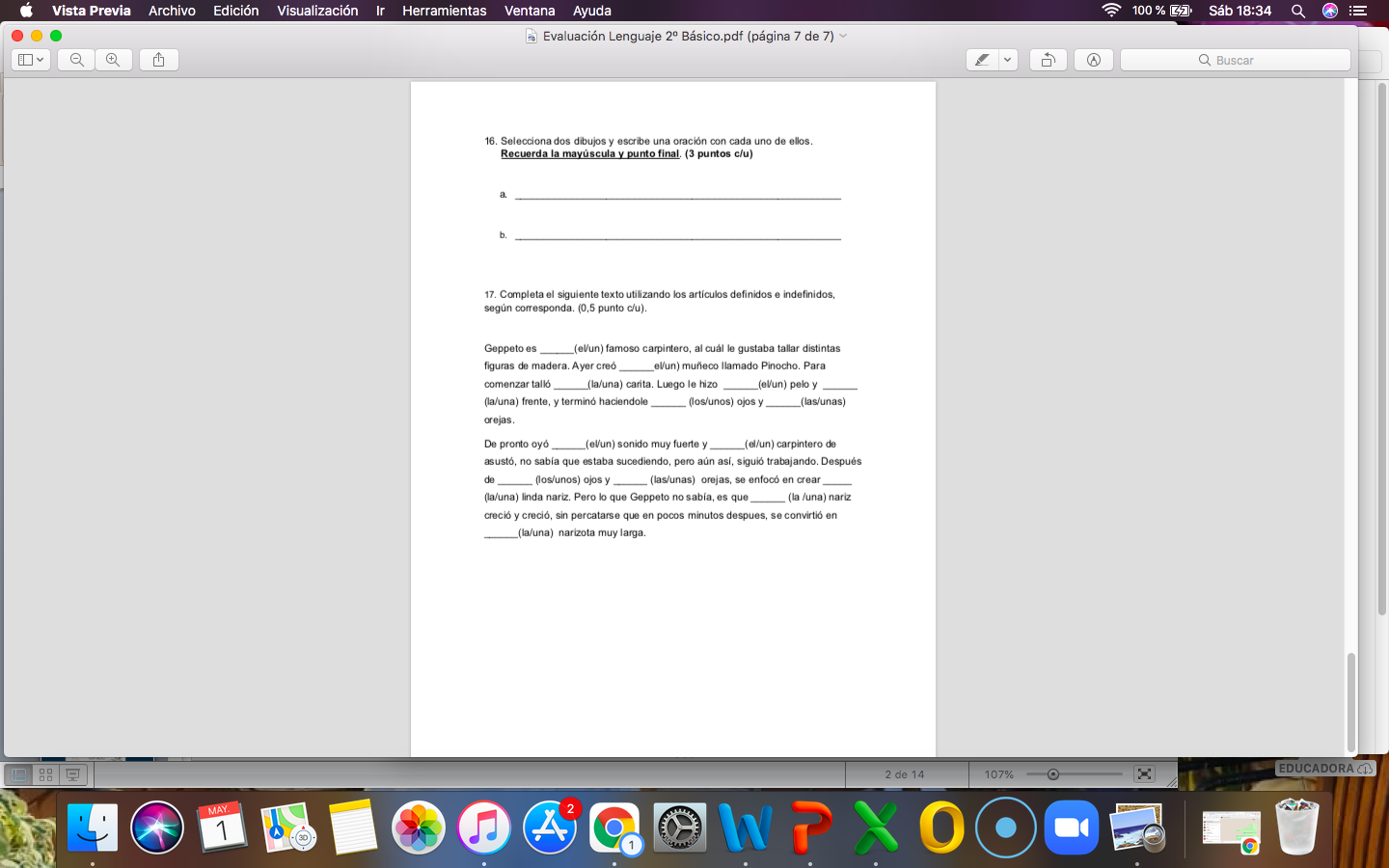 UN
UN
LA
LA
EL
LOS
LAS
UN
EL
LOS
LAS
UNA
LA
UNA
REVISIÓN DE “DICTADO Nº 1”
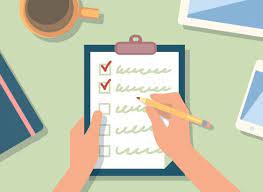 14-04-2021
DICTADO Nº 1
1 LA CAJA ESTA ROTA
2 TODOS LOS NIÑOS CANTAN
3 EL GATO SE FUE
4 MARIA SE COMIÓ LAS PERAS
5 CUIDADO CON LOS MONOS
6 MI PERRO ESCONDIÓ UNOS HUESOS
7 TENGO UNAS FLORES
8 LAURA COMPRÓ UN RELOJ
9 LE REGALÉ UNOS JUEGOS A PAPÁ
10 MATEO GUARDÓ UNA MONEDA
NOMBRE ALUMNO: __________________
MARTES 11
SILABAS TRABADAS
SON TODAS AQUELAS PALABRAS EN QUE APARECEN DOS CONSONANTES SEGUIDAS.
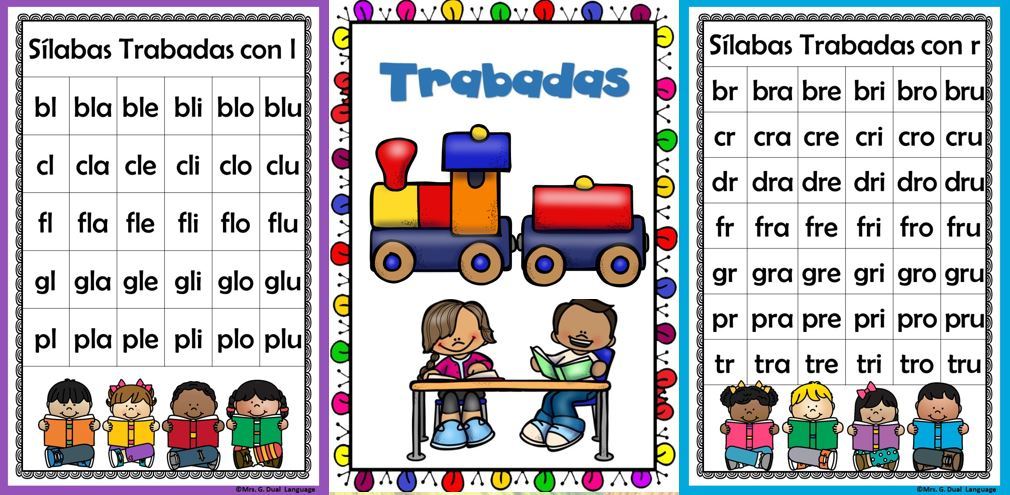 SÍLABA TRABADA “DR”
DR + A
DRA
LADRAR
DR + E
COMADRE
DRE
DR + I
DRI
MADRIGUERA
DR + O
DRO
CILINDRO
DR + U
DRU
MADRUGADA
VIDEO MONOSILABO“SÍLABA TRABADA DR”
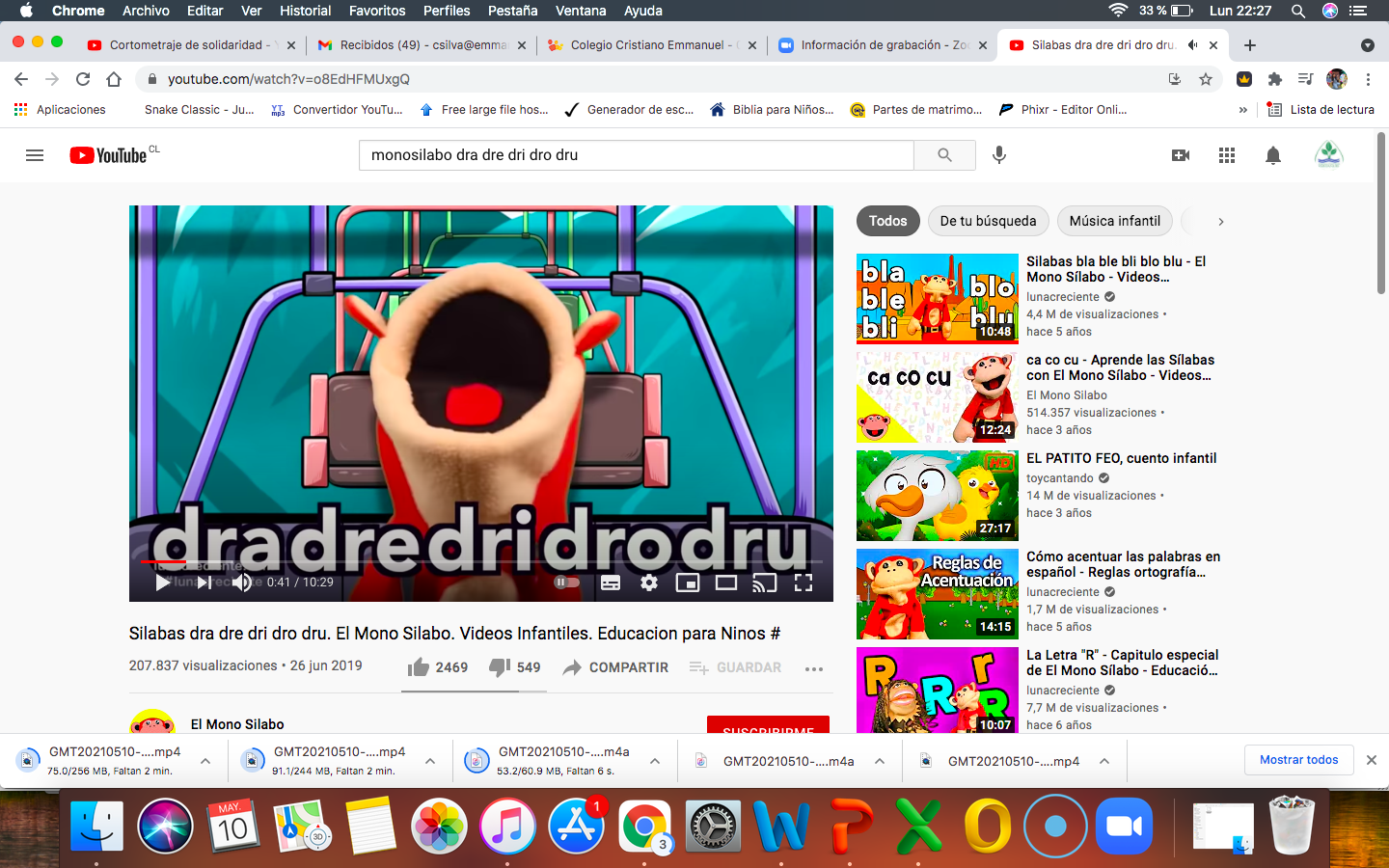 ACTIVIDAD (EN EL CUADERNO)
11-05-2021
SÍLABAS TRABADAS
“DR”
DRA


DRE


DRI


DRO


DRU
PADRE


LADRÓN


ESDRÚJULA


DRAGÓN


COCODRILO
SÍLABA TRABADA “TR”
TR + A
TRA
TRABAJO
TR + E
TRE
SALITRE
TR+ I
TRI
ACTRIZ
TR + O
TRO
DESTROZAR
TR + U
TRU
INTRUSO
VIDEO MONOSILABO“SÍLABA TRABADA TR”
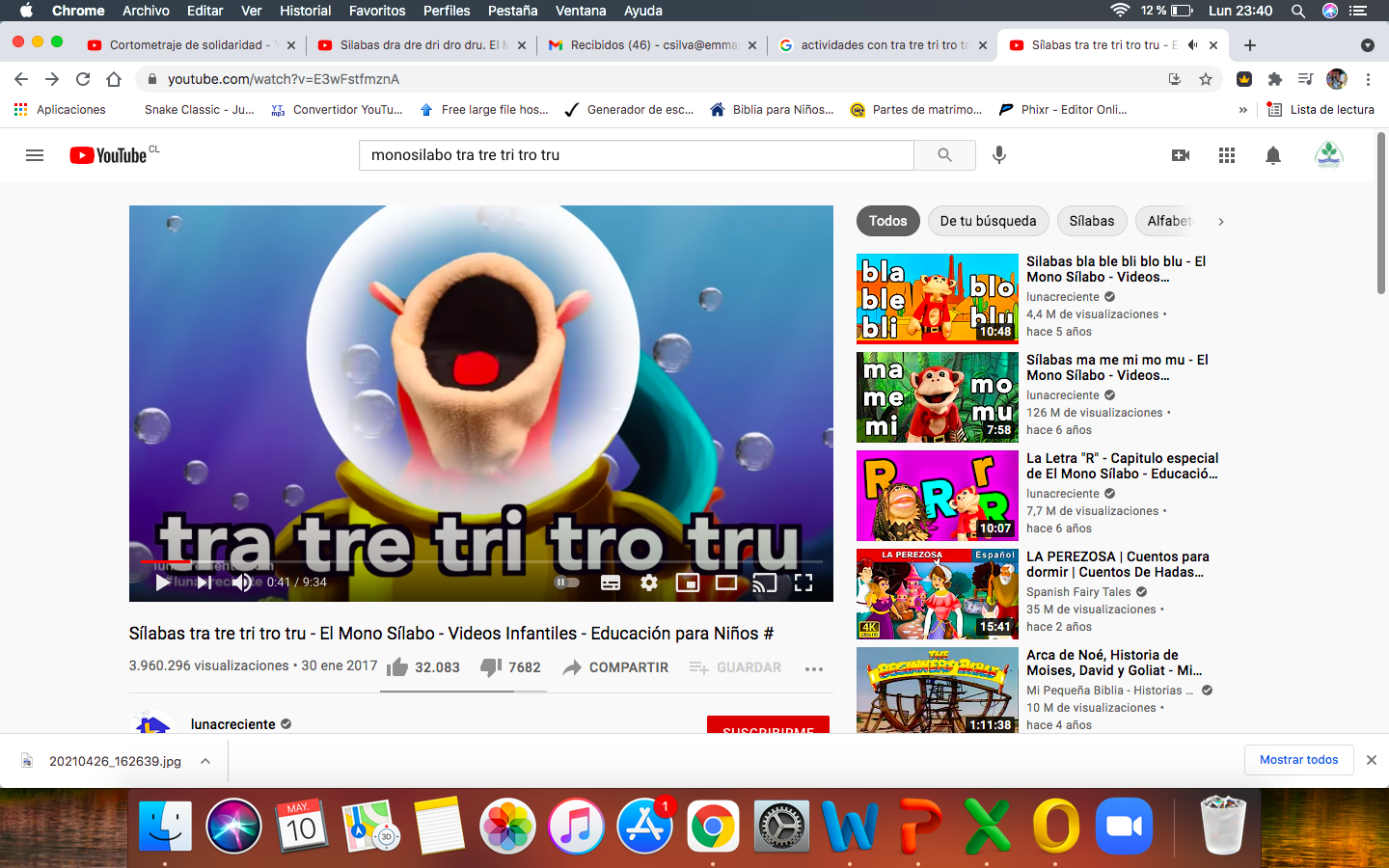 ACTIVIDAD (EN EL CUADERNO)
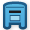 11-05-2021
SÍLABAS TRABADAS
“TR”
T   O     N        R     E   I 

_________
R   E   T    M   O


_________
N   R   U  M   S       T  O   O

_________
S   N   E
 R   T    
E

_________
A    J
B   O    R   T   A  

_________
DICTADO Nº 2SÍLABAS TRABADAS
BLA – BLE – BLI – BLO – BLU
BRA – BRE – BRI – BRO – BRU
PLA – PLE – PLI – PLO – PLU
PRA – PRE – PRI – PRO – PRU
DRA – DRE – DRI – DRO – DRU
TRA – TRE – TRI – TRO – TRU
12-05-2021
DICTADO Nº 2
“SÍLABAS TRABADAS”
1
2
3
4
5
6
7
8
9
10
11
12
13
14
15
16
17
18
19
20
21
22
23
24
25
26
27
28
29
30
NOMBRE DEL ALUMNO: ______________________________
DICTADO
CONSIDERAR: SE DEBE ENCERRAR EN UN CÍRCULO CADA SILABA TRABADA SEGÚN CORRESPONDA EL COLOR ASIGNADO.
BL
BR
PL
PR
DR
TR
IMPORTANTE
CADA CONCEPTO VALE 1 PUNTO = TOTAL 30 PTS.
(0,5 CADA PALABRA + 0,5 SI IDENTIFICA LA S.T.)

EL NOMBRE DEL ALUMNO = VALE 2 PUNTOS

FECHA DE ENTREGA MÁXIMA: 
12 DE MAYO = VALE 2 PUNTOS

TOTAL DICTADO = 34 PUNTOS